Water en energie
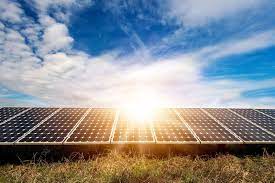 Inrichting van een gebied


Zonne-energie
16-06-2022
Jaar 1 Periode 4
Les 5
Zonne-energie
Manieren waarop zonne-energie wordt gebruikt:
PV-panelen: Zon naar elektriciteit
Zonne-collectoren: Zon naar warm water
Zonnekrachtcentrale: Zon naar stoom naar elektriciteit
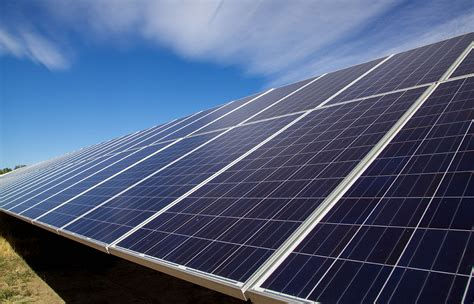 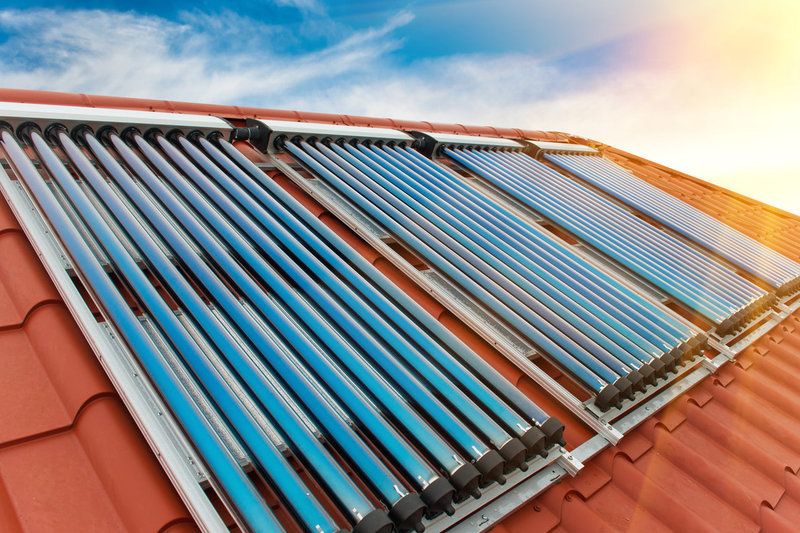 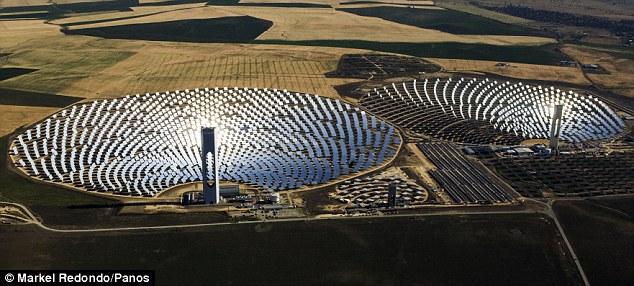 Zonne-energie
Maar ook:
Zon naar suiker naar mest naar biogas
Zon naar suiker naar hout naar elektriciteit
Zon naar suiker naar aardgas
Zon naar suiker naar aardolie
Zon naar suiker naar steenkolen
Ofwel fotosynthese
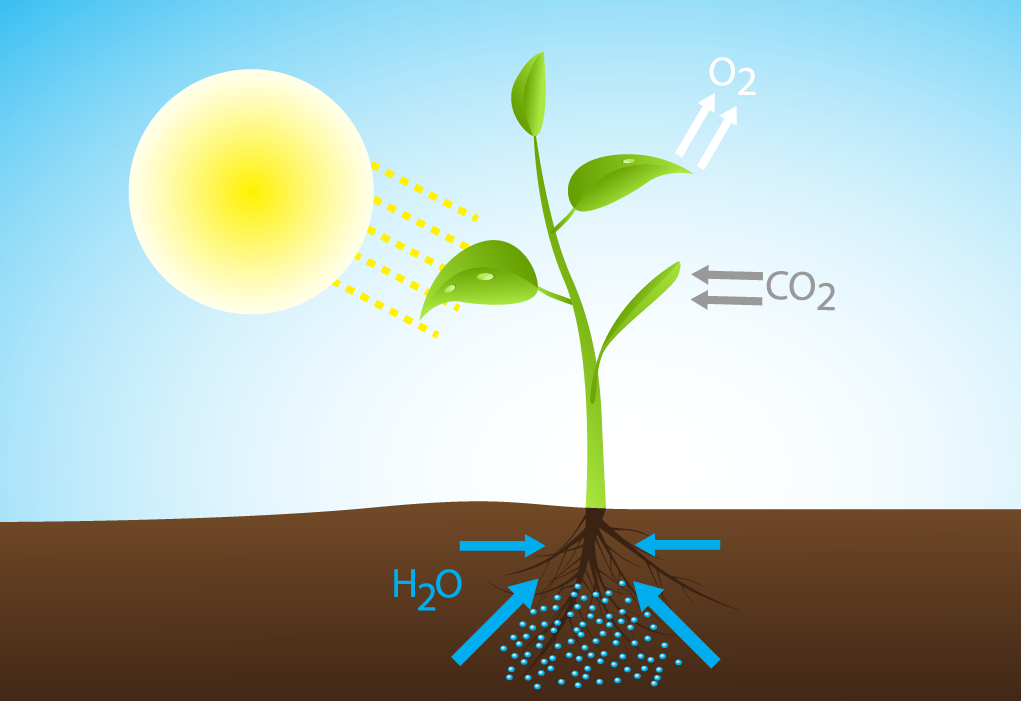 Zonne-energie in je plangebied
Opdracht uit vorige les
Zoek op internet naar informatie over de wijze waarop zonnepanelen op een dak kunnen worden geplaatst en welke factoren daarbij een rol spelen.
Welke mogelijkheden zijn er in het plangebied voor het plaatsen van zonnepanelen?
Houd rekening met de volgende factoren:
te gebruiken dakoppervlak;
stand ten opzichte van zon;
schaduw.
Hoeveel elektriciteit kan er worden gegenereerd als je zonnepanelen plaatst met een vermogen van 300 Wp per stuk?
Schaduw
Een string (serie) zonnepanelen heeft last van schaduw
Terugval op te vangen met slimme systemen
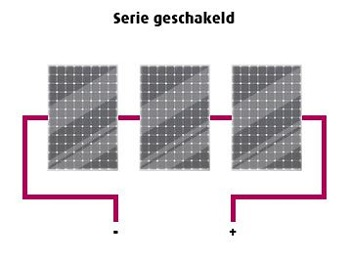 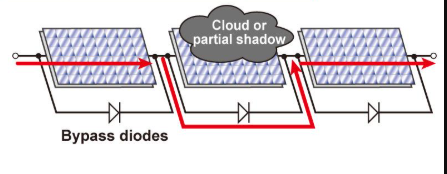 Zonintensiteit verschilt per regio
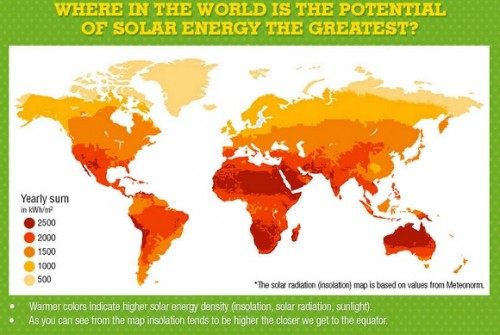 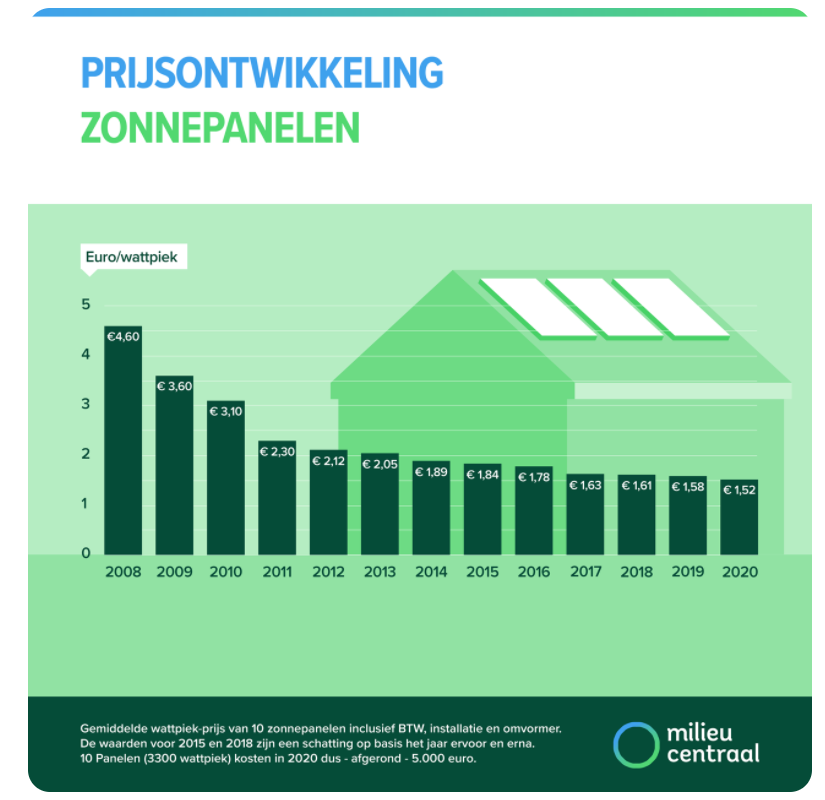 Wattpiek  – kWh
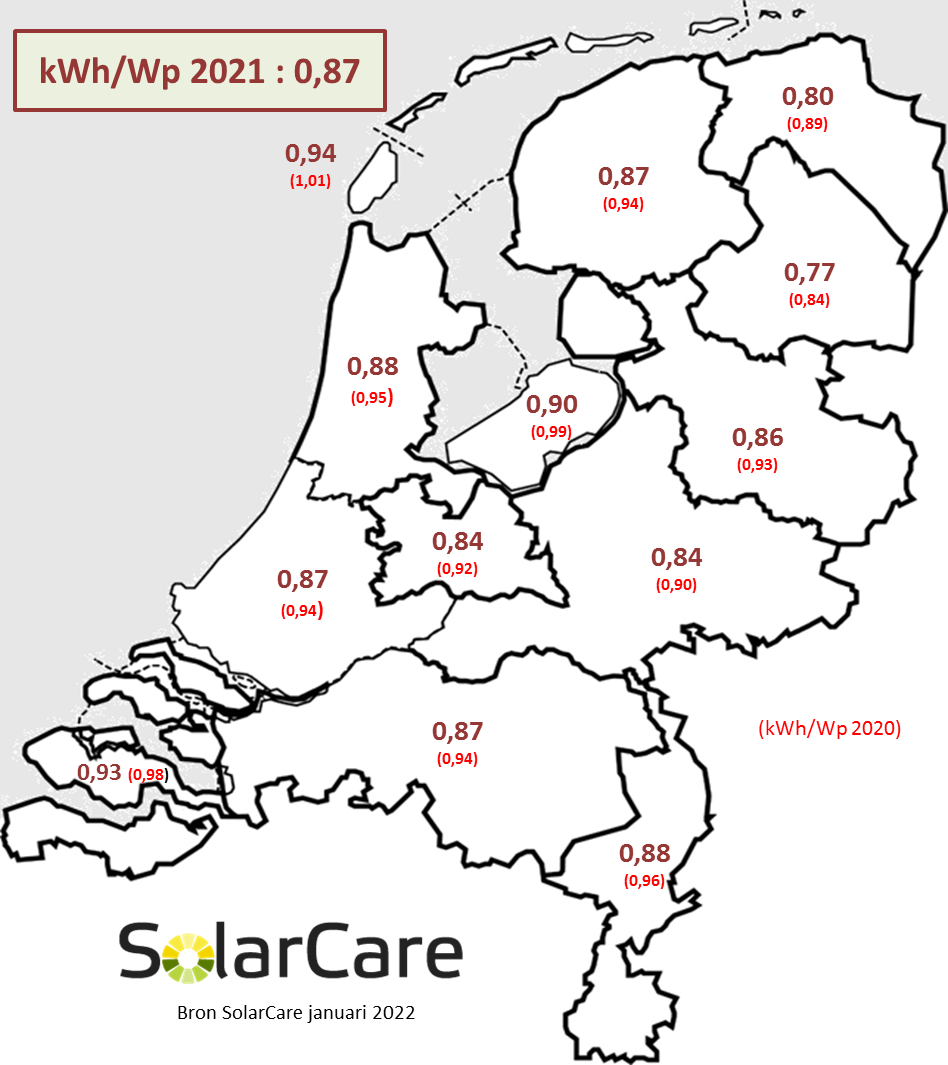 Wp = vermogen van zonnepaneel uitgedrukt in Wattpiek
Omrekenfactor (op basis van zonuren en lichtintensiteit)
In Nederland wordt standaard 0,85 gebruikt
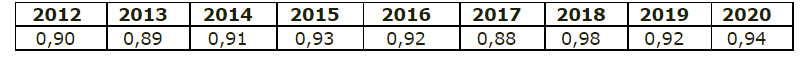 Hellingshoek en oriëntatie op Zuid
Verminderingsfactor
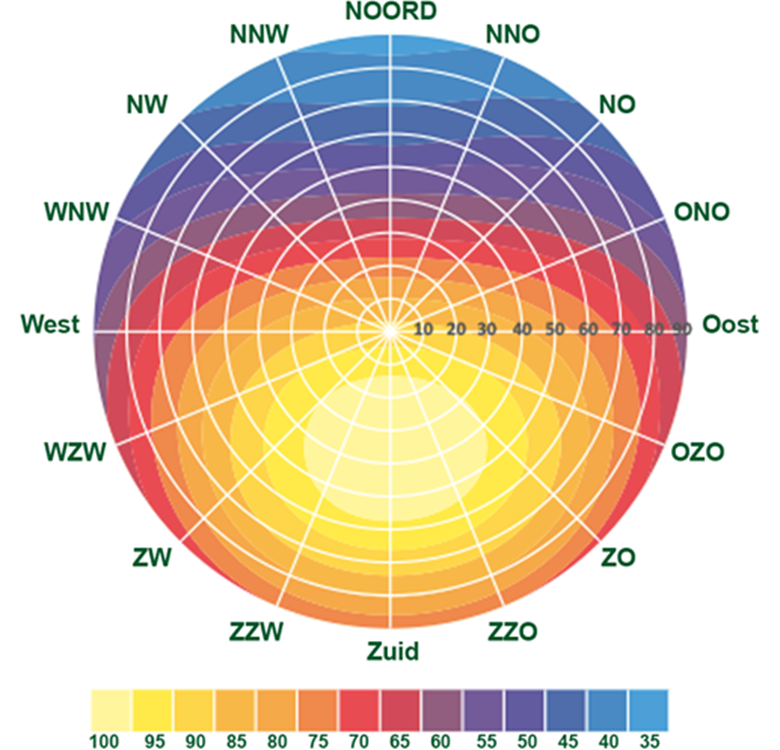 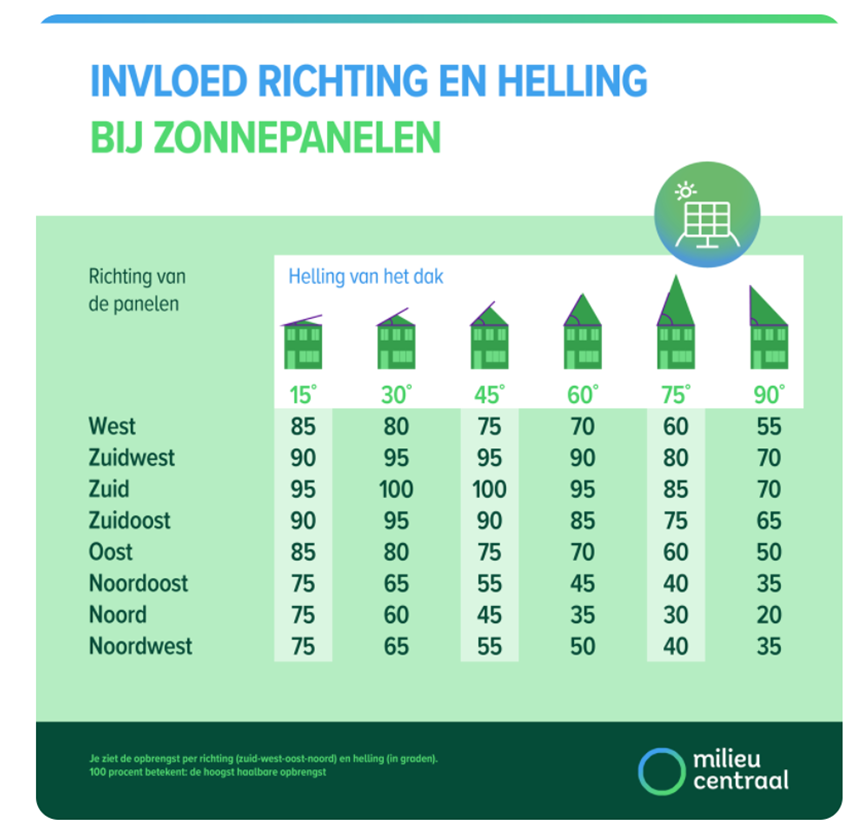 Standaardformaat zonnepanelen
De meeste zonnepanelen hebben een formaat van 165 centimeter lang en 99 centimeter breed. 
Een gebruikelijk piekvermogen van een standaardformaat zonnepaneel ligt in 2021 tussen de 300 en 350 Wattpiek (Wp).
Opbrengst zonnepanelen berekenen
Aantal panelen * Vermogen/paneel * omrekenfactor * verminderingsfactor = Opbrengt per jaar in kWh
Vergunning?                www.omgevingsloket.nl
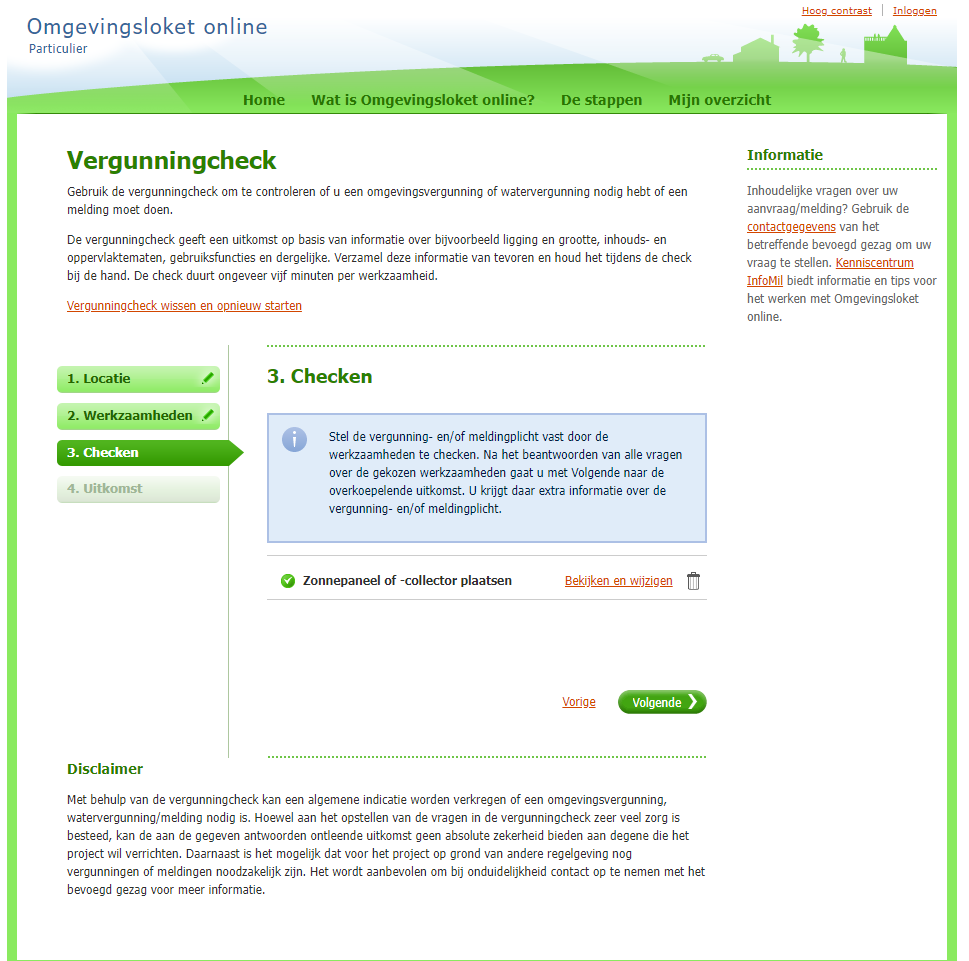 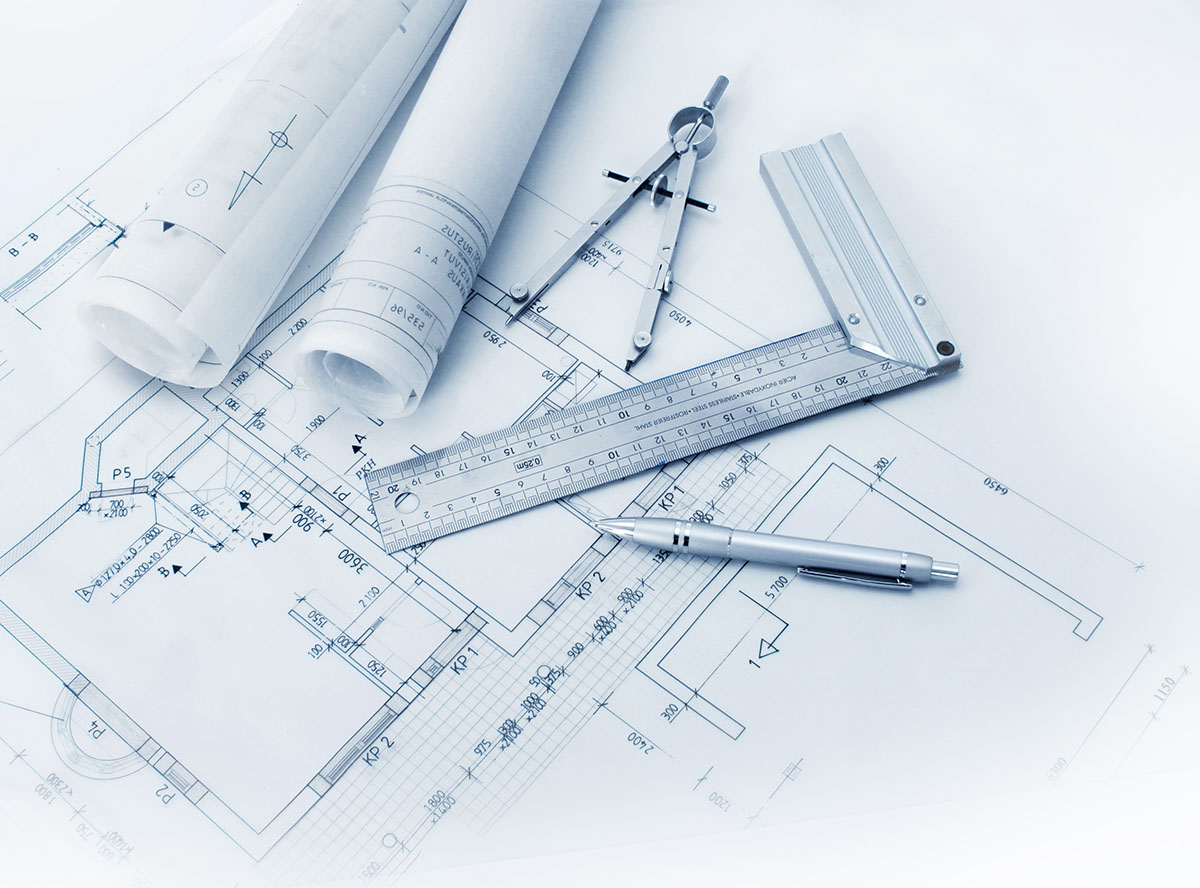 In enkele gevallen niet mogelijk ivm draagconstructie dak
Achtergrond-documentaire
Here comes the sun